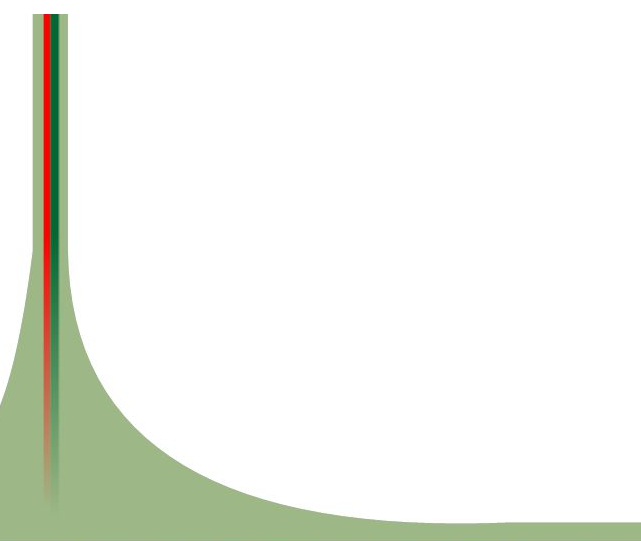 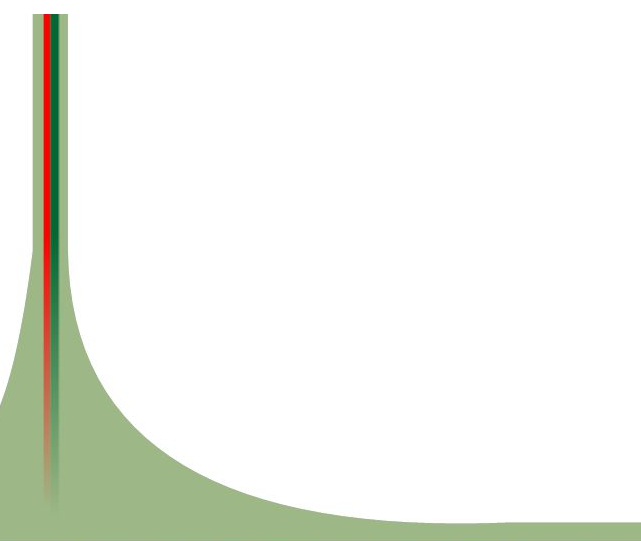 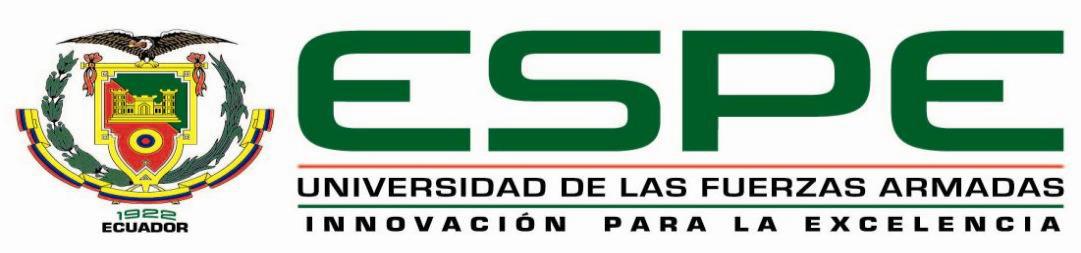 DEPARTAMENTO DE CIENCIAS ECONÓMICAS, ADMINISTRATIVAS Y DEL COMERCIO
CARRERA DE MERCADOTECNIA
 
TEMA: 
“SOCIAL MEDIA COMO ESTRATEGIA DE MARKETING DE CONTENIDO EN LA DECISIÓN DE COMPRA DE CLIENTES DE COOPERATIVAS DE AHORRO Y CRÉDITO, SEGMENTO 1 Y 2, EN EL CANTÓN QUITO. ”


AUTORES: 
CAZA LUNA JUAN ANDRÉS
ONTANEDA PIZARRO PABLO ANDRÉS

 DIRECTOR:
 M.B.A. ING. AVILÉS LEÓN, BYRON EDUARDO M.S.C. P.H.D 



SANGOLQUÍ - 2021
CONTENIDO
Temas y Subtemas
Capítulo III: Resultados
Introducción
Capítulo II: Marco Metodológico
Perspectiva según expertos
Perspectiva según funcionarios
Perspectivas según clientes
Importancia del proyecto
Objetivos
Enfoque de la investigación
Tipología de la Investigación
Instrumento de Recolección de Información
Cobertura de las unidades de análisis
Entrevista a experto
Encuesta a funcionarios
Encuesta a clientes
Capítulo I: Marco Teórico
Capítulo IV: Discusión
Discusión
Limitaciones
Futuras líneas de investigación
Conclusiones y Recomendaciones
Teorías de soporte
Marco Referencial
Marco Conceptual
Referencias
2
ESPE - 2021
IMPORTANCIA
PROYECTO
COAC
COAC
2021
2021
Ventas
Fundamento Teórico
Segmentos
Redes Sociales
Decisión de compra.
Identificar elementos principales.
Clientes.
Mismas necesidades a ser cubiertas.
Sector Financiero
Ausencia de Información en el segmento.
Desarrollo mejor oferta de COACs.
Marketing de Contenidos.
Como medios de comunicación.
Identificar elementos principales.
3
ESPE - 2021
OBJETIVOS
Diseño de la Investigación
General
Analizar la incidencia del social media como estrategia de marketing de contenido en la decisión de compra de los clientes de las cooperativas de ahorro y crédito, segmento 1 y 2, utilizando el modelo de generadores de valor en redes sociales para establecer los factores más relevantes que se deben considerar en la gestión de marketing digital.
Específicos
Fundamentar la relación teórica que existe entre los medios sociales y el proceso de decisión de compra en la adquisición de servicios financieros para argumentar su importancia. 

Establecer los elementos más significativos del social media como estrategia de marketing de contenidos aplicado por las cooperativos del segmento 1 y 2. 

Identificar los elementos más relevantes que influyen en la decisión de compra de los clientes de las cooperativas de ahorro y crédito al momento de adquirir servicios financieros. 

Identificar el índice de disposición de compra de los clientes en las cooperativas de ahorro y crédito segmento 1 y 2, mediante un modelo de regresión lineal múltiple.
4
ESPE - 2021
CAPÍTULO I
Marco Teórico - Referencial
TEORÍAS DE SOPORTE
6
ESPE - 2021
TEORÍAS DE SOPORTE
7
ESPE - 2021
Marco Referencial
SOCIAL MEDIA
2021
2013
Herramienta como fuente de extracción de información de los clientes no como competencia o moda.
La intención de compra se fundamente a el compromiso y lealtad con la marca.
(Mehedi & Sadiq, 2021, pág. 12)
Participar activamente en las plataformas online.
Estrategia de marketing y community manager o agencia.
(Uribe et al., 2013, pág. 223).
2021
2015
Existe incidencia positiva para Pymes la relación de las variables de las redes sociales y la decisión de compra.
Papel fundamental, la información presentada a los clientes.
(Heri et al., 2021, pág. 3676).
Cambia el foco del marketing tradicional al marketing relacional.
Establecer relaciones con los usuarios de manera inmediata.
(Ramírez, 2015, pág. 24).
8
ESPE - 2021
Marco Referencial
DECISIÓN DE COMPRA
2021
Toda decisión de compra requiere un proceso mas o menos consciente. Es posible compras impulsivas.
Se consideran las siguientes fases:
Polio & Colet (2014, pág. 15)
2014
El consumidor se basa en su experiencia de compra previa. Depende de sus necesidades y deseos. 
La percepción que el cliente tenga de un servicio o producto será de vital importancia al momento de dar el paso de la decisión de comprar. 
(Rivas & Echaverri, 2014, pág. 21).
Reconocimiento de necesidad
Búsqueda de información
Evaluación de Alternativas
Decisión de compra
Comportamiento pos compra
9
ESPE - 2021
MARCO REFERENCIAL
Social Media y Decisión de Compra
2017
2020
2021
La social media tiene cada vez más presencia en el área social y empresarial, las nuevas generaciones constituyen un alto porcentaje de la población y estos lo utilizan como principal mecanismo de comunicación y tiene un rol vital para tomar decisiones de compra.
(Chavez et al., 2020, pág. 136)
Para comprar algo las redes sociales son una fuente de información muy valiosa. 
Se usa las redes sociales para la identificación de productos y ofertas y opiniones de otros clientes. 
(Díaz, 2017).
Para que una empresa se destaque necesita el desarrollo de una estrategia de imagen y comunicación en la Web 2.0 .
Comunicación efectiva con sus audiencias.
(Marin & Gomez , 2021, pág. 201).
10
ESPE - 2021
Marco Conceptual
Principales definiciones
Social Media
Marketing de Contenidos
Decisión de Compra
“Es un grupo de aplicaciones basadas en Internet que se construyen sobre los fundamentos ideológicos y tecnológicos de la Web 2.0 y que permiten la creación e intercambio de Contenido Generado por el Usuario” (Kaplan & Haenlein, 2010, pág. 61).
“Proporciona contenido relevante y de valor añadido, posicionándose en la mente del consumidor como líderes de pensamiento y en expertos de la industria donde opera, provocando un acercamiento a la marca” (Wilcock, 2019, pág. 5).
“Conlleva todas las acciones que anteponen y conducen la compra de un producto o servicio pasando por medidas de manera sistemática y no aleatoria” (Lambin, 2003, pág. 4).
11
ESPE - 2021
CAPÍTULO II
Marco Metodológico
ENFOQUE DE LA INV.
13
ESPE - 2021
TIPOLOGÍA DE LA INV.
METODOLOGÍA
Por el control de las variables
Por su finalidad
Por las unidades de análisis
Por el alcance
Por la fuente de Información
Aplicada
Mixta
Mixta
No experimental
Correlacional
Se concentró en la búsqueda de la aplicación o uso de los conocimientos aprendidos y al mismo tiempo la obtención del conocimiento de otros.
Fue de carácter mixto porque se utilizó la investigación documental y de campo.
384 clientes de las COACs
17 funcionarios
7 expertos
No se manipuló la variable independiente (Social media) para evidenciar cambios en la dependiente (Decisión de Compra).
Se observaron las situaciones naturales actuales.
Se buscó analizar el grado relación existente entre las la variable independiente que es social media, sobre la variable dependiente que es decisión de compra.
14
ESPE - 2021
INSTRUMENTO DE RECOLECCIÓN DE INFORMACIÓN
Matriz Bibliográfica
facilita la separación de la información
contextualiza de forma ordenada
La información que se obtuvo se sustentó en fuentes bibliográficas como revistas científicas, libros, artículos científicos, entre otros.
15
ESPE - 2021
COBERTURA
DE LAS UNIDADES DE ANÁLISIS
Se realizó encuestas a los encargados de marketing de las cooperativas.
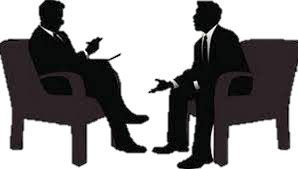 Entrevistas a 7 expertos sobre el tema.
16
ESPE - 2021
CÁLCULO DE LA MUESTRA
n: Tamaño de la muestra
Total tamaño de la población 1.112,021
clientes de las cooperativas segmento 1 y 2
N: Tamaño de la población
Z: Nivel de confianza
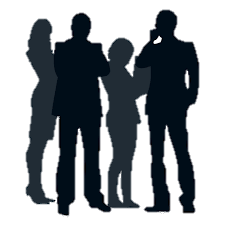 P: Probabilidad de éxito
Q: Probabilidad de fracaso
Total de la muestra 384
e: Error de muestra
17
ESPE - 2021
COEFICIENTE DE CONOCIMIENTO EXPERTO
Coeficiente de conocimiento experto
Coeficiente de Argumentación
Coeficiente de competencia de los expertos
Conclusión: Si el valor de K es superior a 0,8 o igual o menor a 1 el conocimiento, entre los expertos  y los criterios obtenidos tienen una alta influencia en todas las fuentes.
Cabero & Barroso, 2013, pág. 32
18
ESPE - 2021
CAPÍTULO III
Resultados
PERSPECTIVA EXPERTOS
ATLAS TI
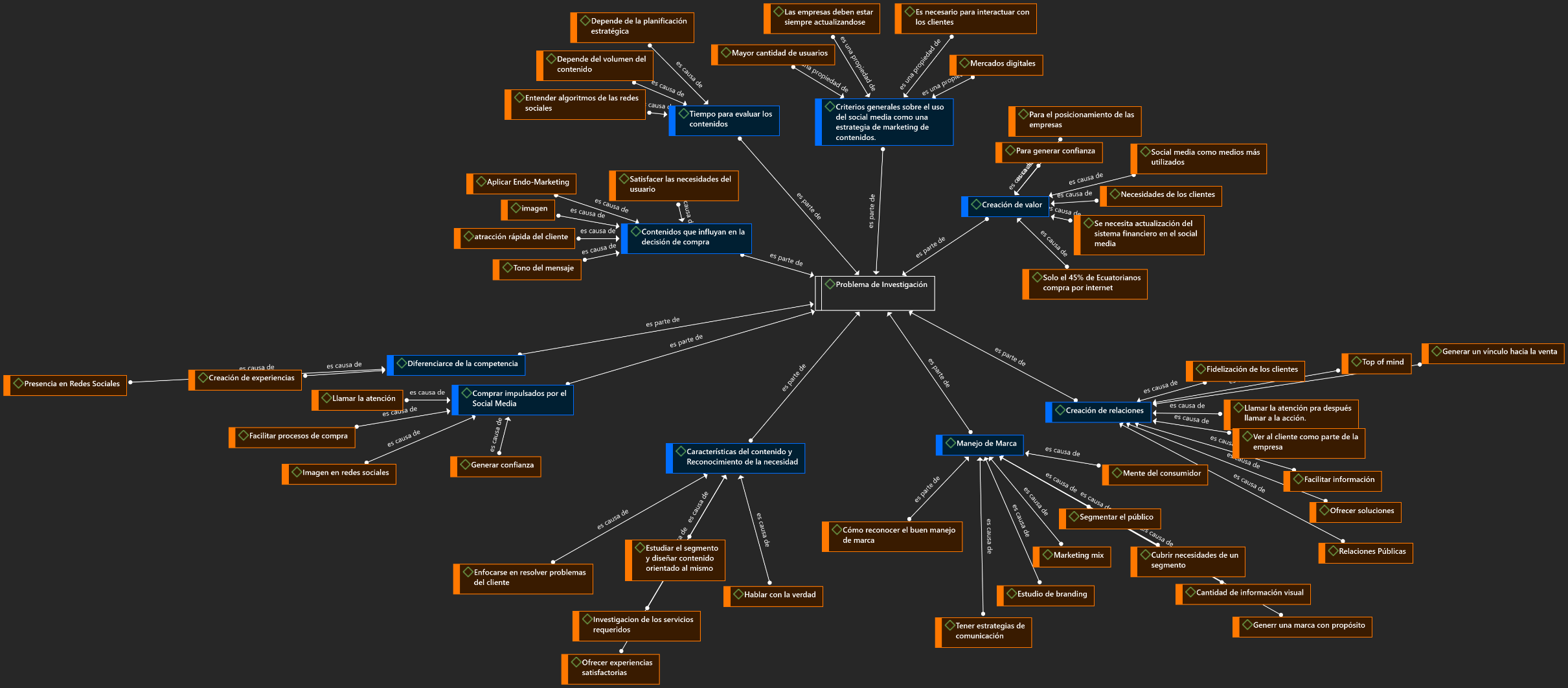 20
ESPE - 2021
PERSPECTIVA EXPERTOS
ATLAS TI
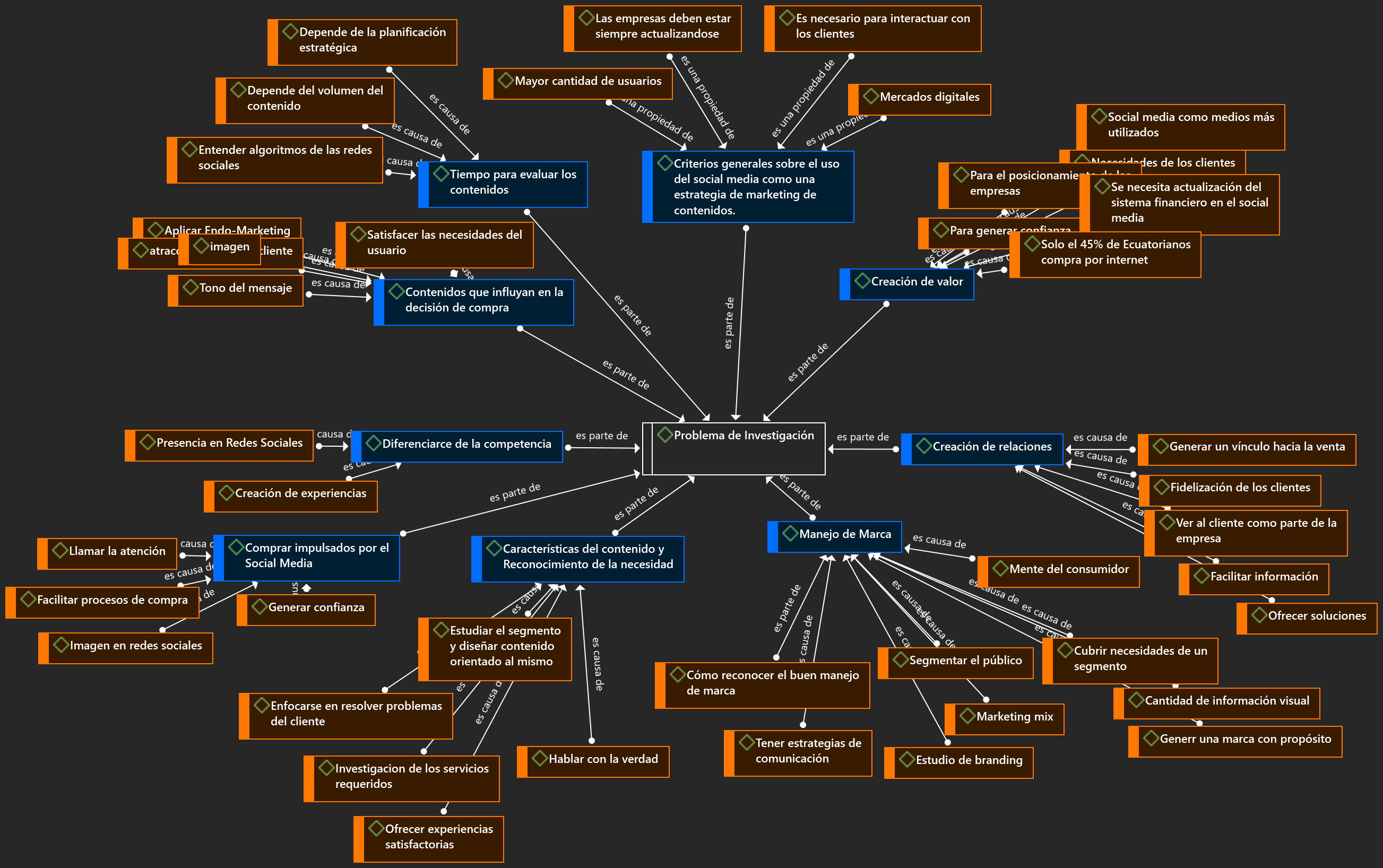 21
ESPE - 2021
PERSPECTIVA FUNCIONARIOS
RESULTADOS - PERFIL
Hombres 47,1 % y Mujeres 52,9%
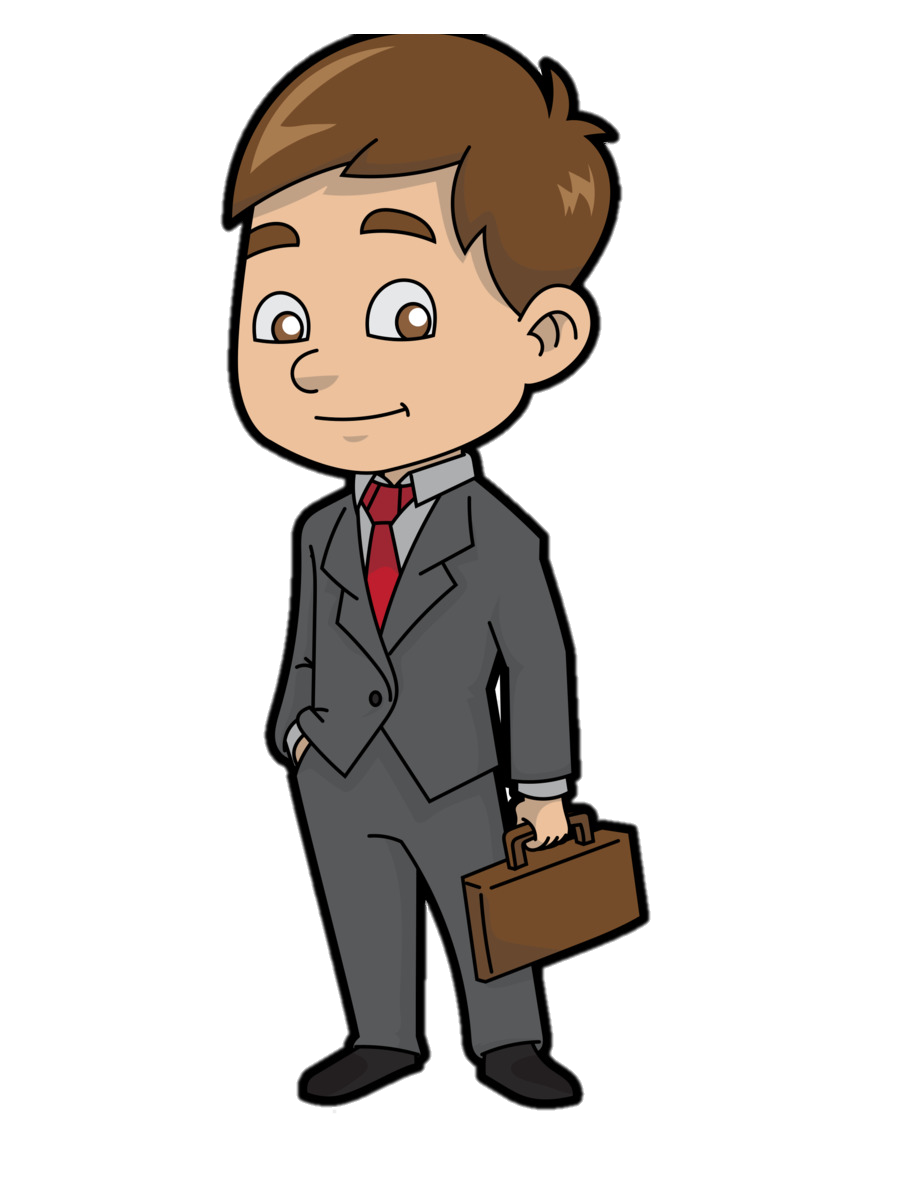 Adultos- Jóvenes
30 a 35 años  
Con un 35 %
Área de especialización
Administradores 47,1% y marketing 41,2 %
Experiencia profesional
Entre 6 a 10 años
47,1 %
Estudios superiores
Titulo de tercer nivel 52,9 % y cuarto nivel 41,2 %
22
ESPE - 2021
PERSPECTIVA FUNCIONARIOS
RESULTADOS - UNIVARIADO
Forma más recurrente en que los usuarios interactúan
Red social preferida para interactuar con los usuarios
Tipo de contenido  que utiliza con mas frecuencia
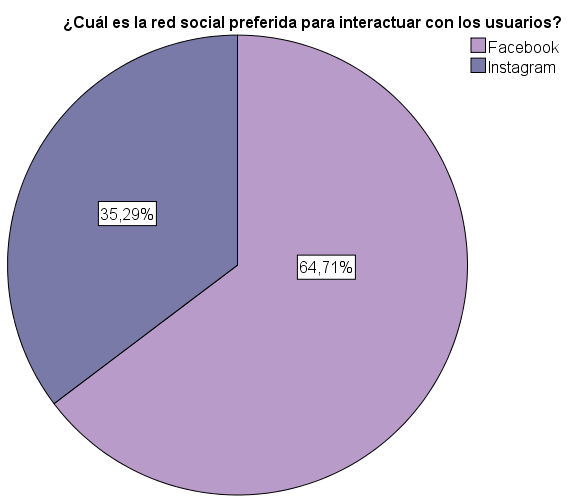 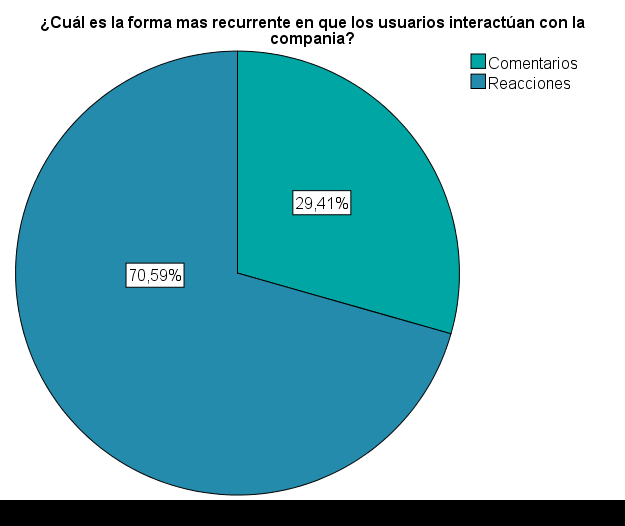 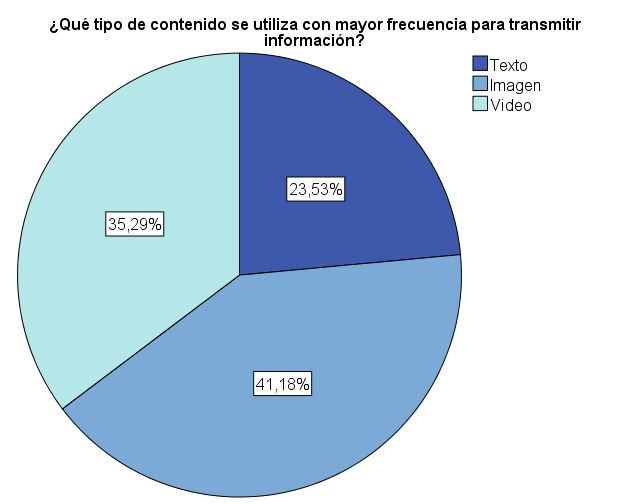 La forma de interactuar de los usuarios con la compañía son las “reacciones” con un 70,59 %
Contenido con mayor frecuencia a utilizar por las COACs son las imágenes con un 41,18%
Principales redes sociales en las cuales se enfocan la COACs  son Facebook con un 64,7 % e Instagram con un 35,3 %
23
ESPE - 2021
PERSPECTIVA CLIENTES
RESULTADOS – PERFIL DEL ENCUESTADO
24
ESPE - 2021
PERSPECTIVA CLIENTES
RESULTADOS - UNIVARIADO
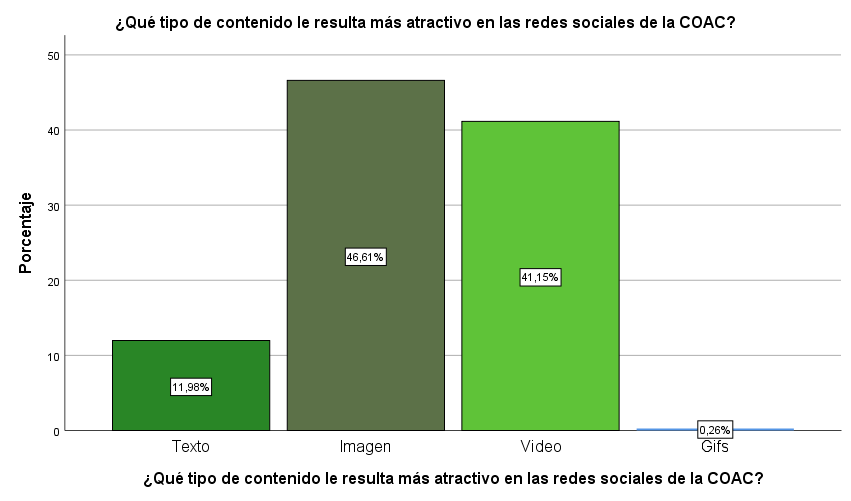 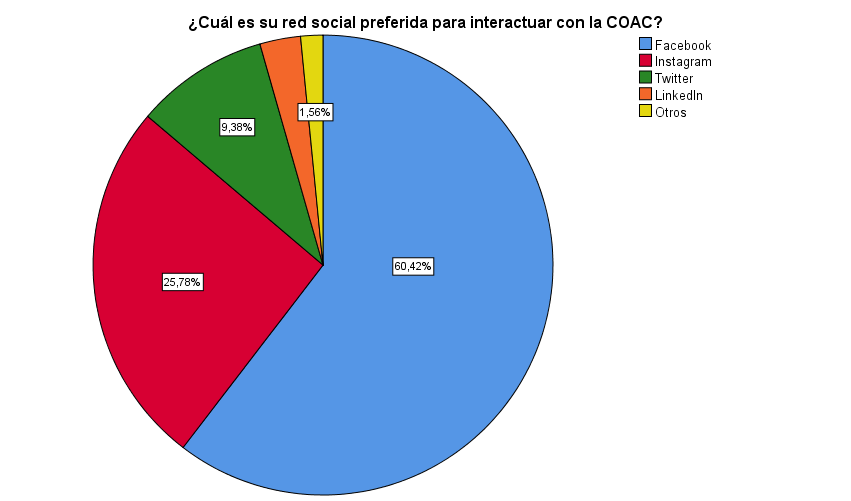 25
ESPE - 2021
PERSPECTIVA CLIENTES
RESULTADOS - UNIVARIADO
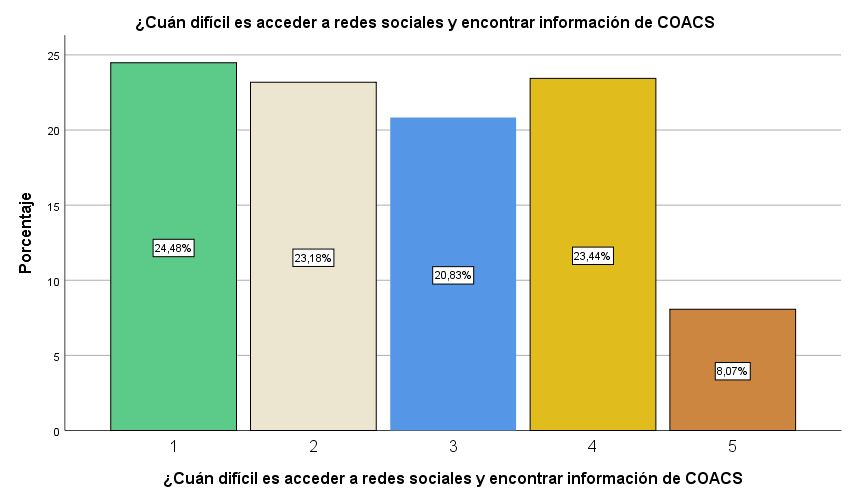 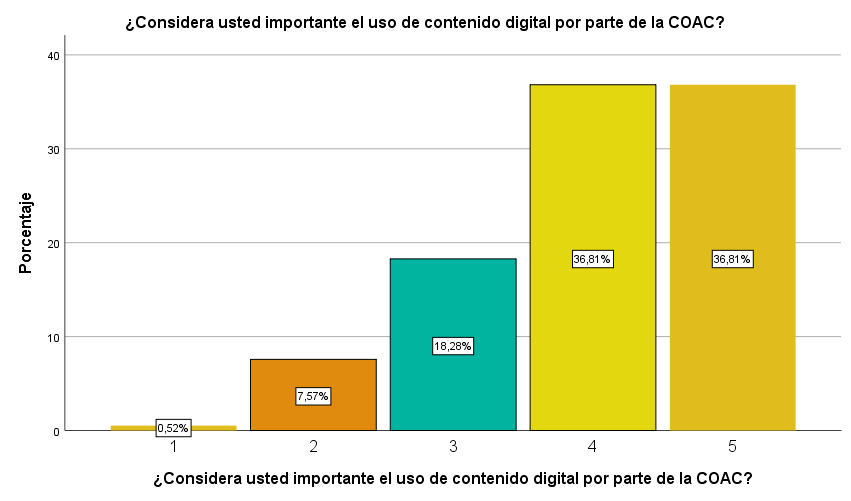 26
ESPE - 2021
PERSPECTIVA CLIENTES
RESULTADOS - UNIVARIADO
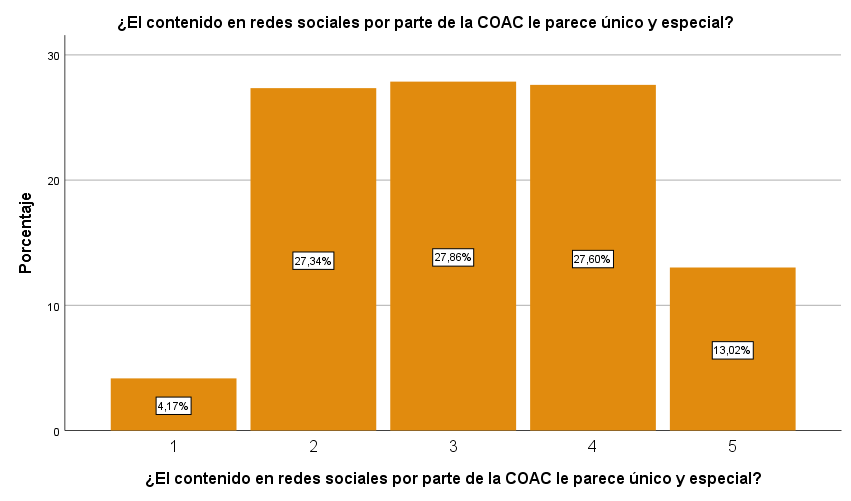 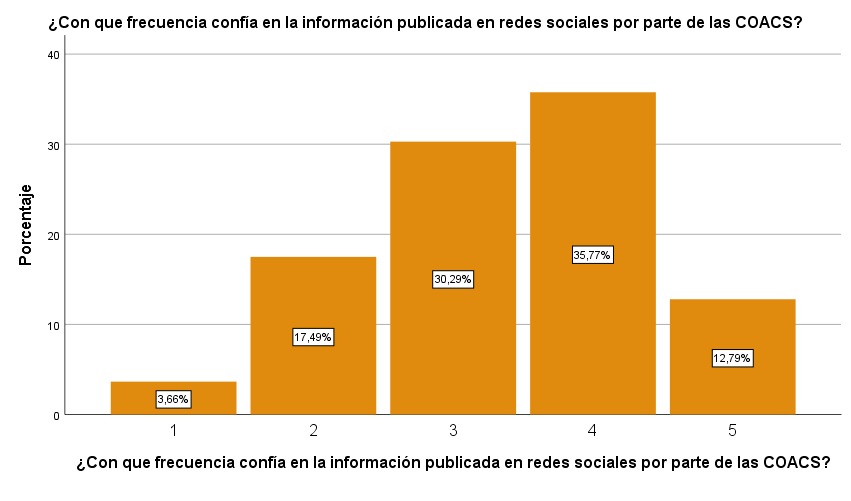 27
ESPE - 2021
PERSPECTIVA CLIENTES
RESULTADOS - UNIVARIADO
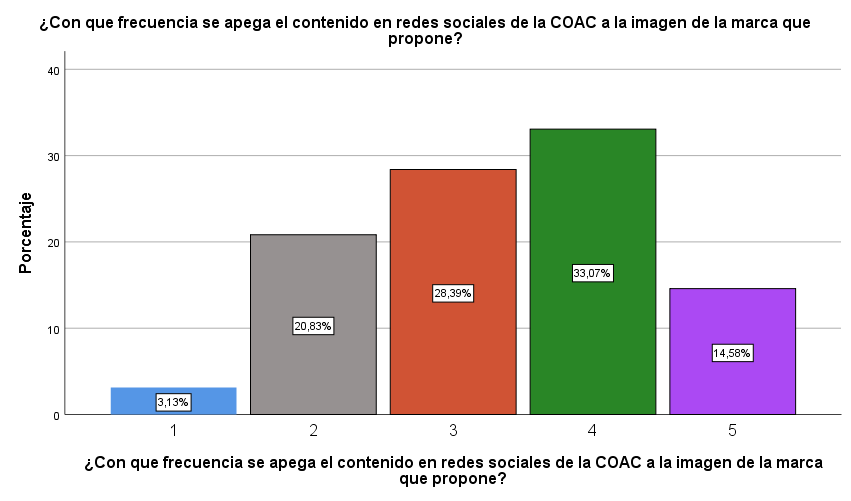 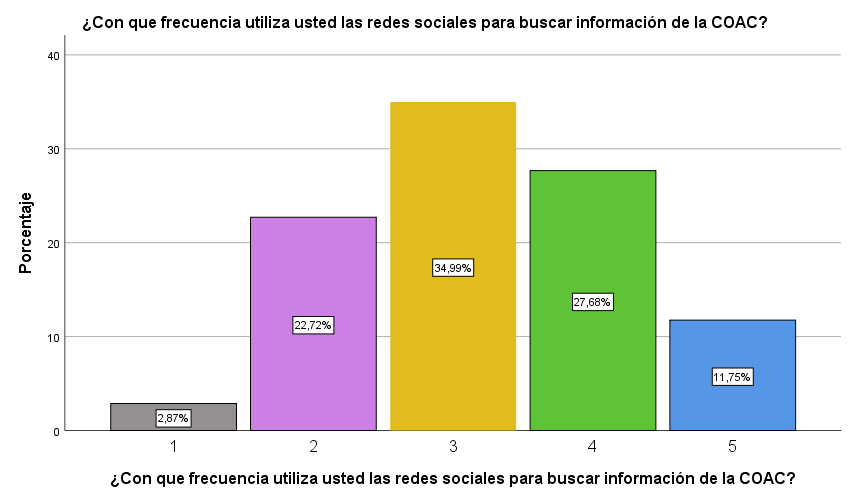 28
ESPE - 2021
PERSPECTIVA CLIENTES
RESULTADOS - UNIVARIADO
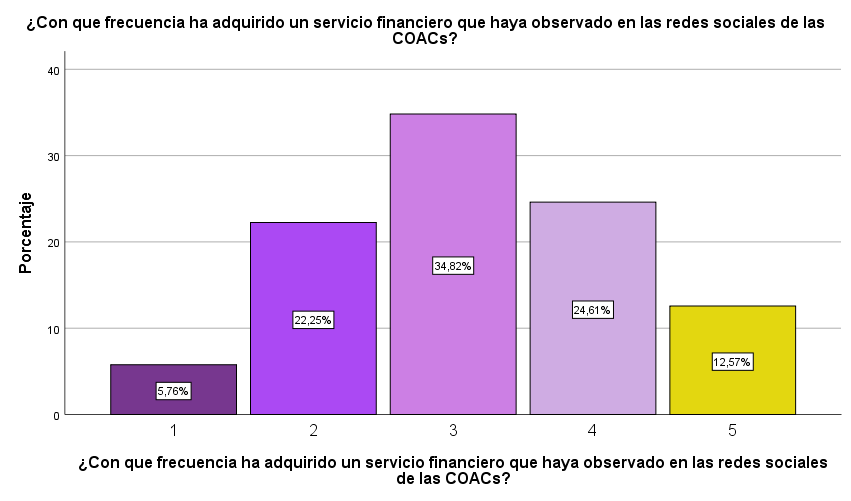 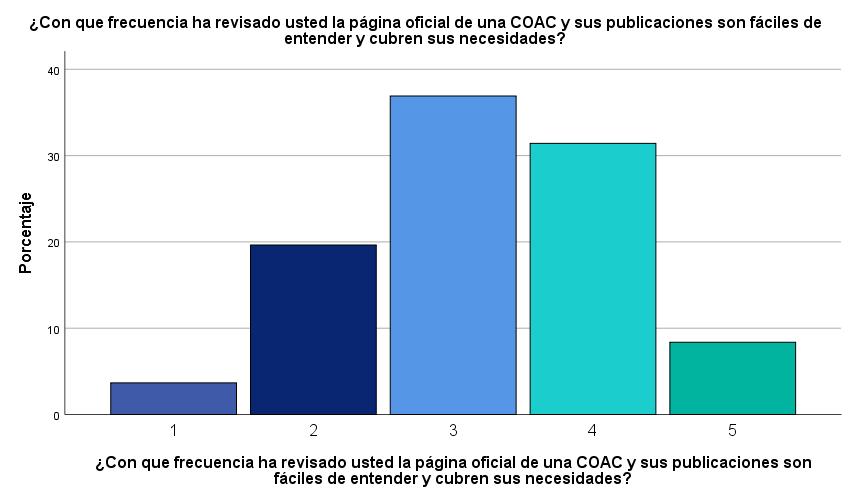 29
ESPE - 2021
PERSPECTIVA CLIENTES
RESULTADOS - UNIVARIADO
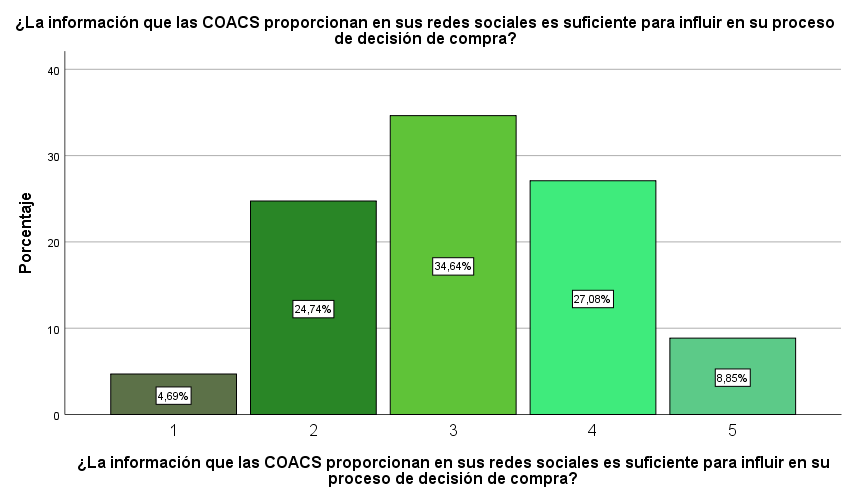 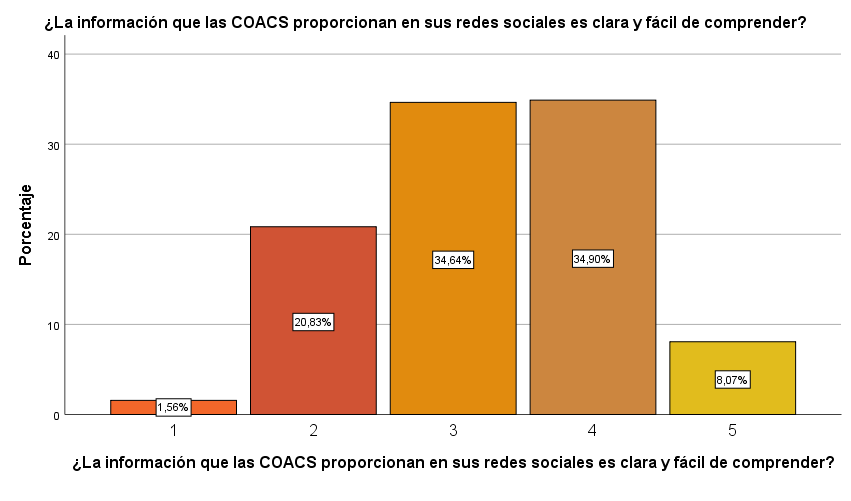 30
ESPE - 2021
PERSPECTIVA CLIENTES
RESULTADOS - UNIVARIADO
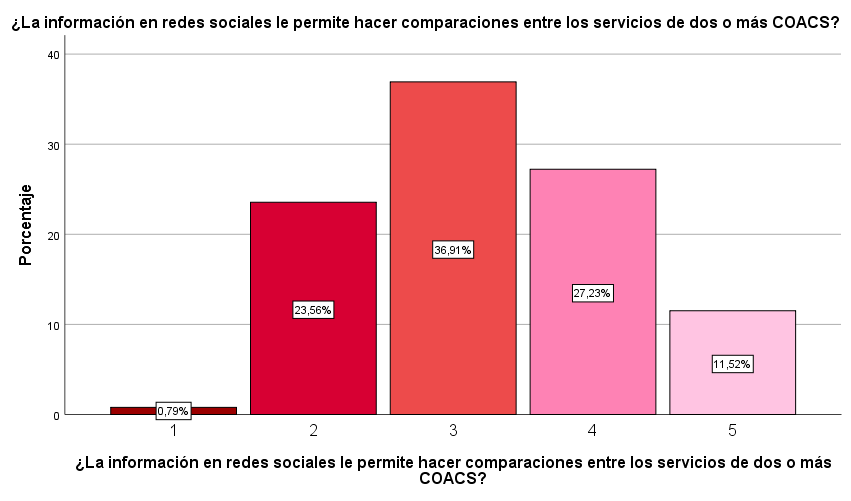 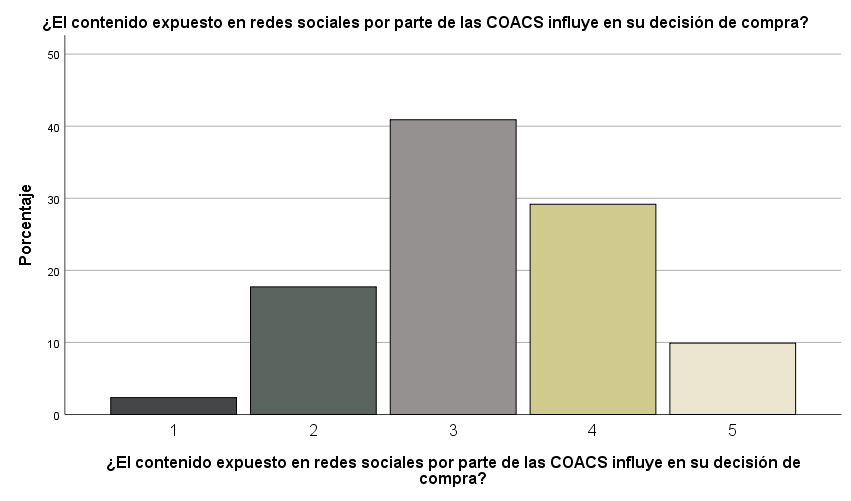 31
ESPE - 2021
PERSPECTIVA CLIENTES
RESULTADOS - UNIVARIADO
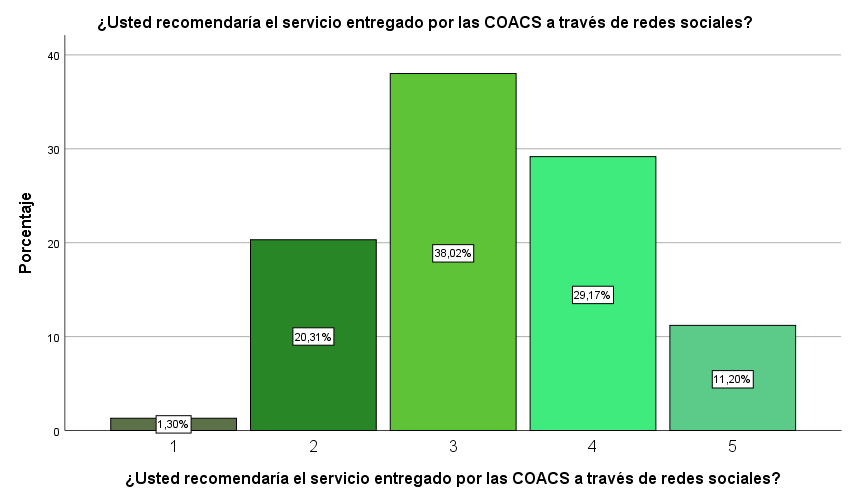 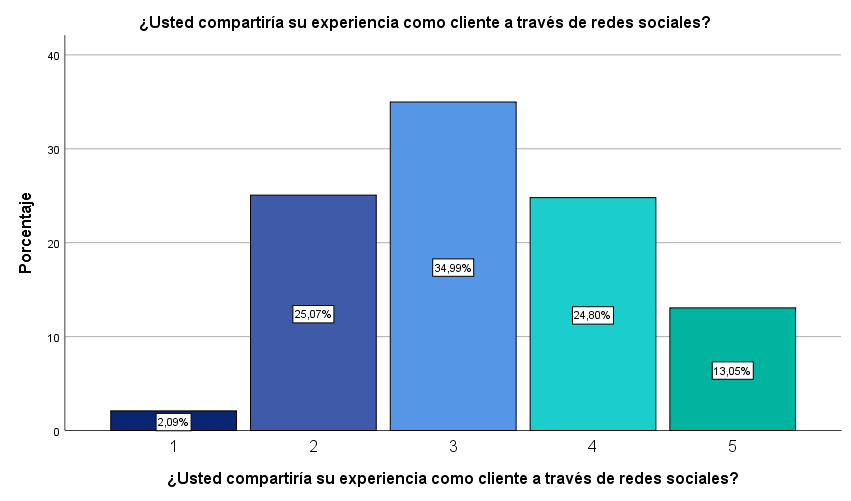 32
ESPE - 2021
MODELO DE REGRESIÓN LINEAL MÚLTIPLE
El modelo de tipo lineal viene dado de la siguiente forma:
            
             Y= b0 + b1X1 + b2X2 + … + bkXk + e
b1, b2, : de notan la magnitud que las variables explicativas tiene sobre la dependiente .
b0: es un término constante del modelo
e: Es el error del modelo
33
ESPE - 2021
MODELO DE REGRESIÓN MÚLTIPLE
.
Se pueden observar las variables que se incluyen en el modelo, así como aquellas que son significativas (la significatividad es necesaria para que la variable sea considerada como predictora), en este caso la variable IMPORTANCIA no es significativa para el modelo. Por lo tanto, la tabla ofrece información sobre qué variables tienen más relevancia en la ecuación (tercera columna
34
ESPE - 2021
MODELO DE REGRESIÓN MÚLTIPLE
Para poder explicar el modelo de regresión lineal múltiple utilizaremos el valor de R cuadrado ajustado que es igual 0.453, esto significa que en el modelo queda explicado en un 45.3% por las variables explicativas según el modelo lineal considerado, mientras mayor sea este valor mejor se ajusta el modelo.
.
HIPOTESIS DEL MODELO

H0: las variables explicativas no están relacionadas linealmente con el índice de Disposición a Adquirir un Servicio (IDA)

H1: las variables explicativas influyen de forma conjunta y lineal con el índice de Disposición de Adquirir un Servicio (IDA).
35
ESPE - 2021
ANOVA
Dado que el nivel de significancia encontrado en el análisis Anova  para un 5 % es igual a 0,00 se rechaza H0 y se acepta H1, lo que quiere decir que las variables explicativas influyen de forma conjunta y lineal sobre el IDA,
El modelo de tipo lineal viene dado de la siguiente forma:
 
Y= b0 + b1X1 + b2X2 + … + bkXk + e
IDA = 0.997 + 0.070 * ACC -0.031 * IMP + 0.216 * DIS + 0.172 * CON + 0.153 * INF + 0.150* IMA
36
ESPE - 2021
LIMITACIONES
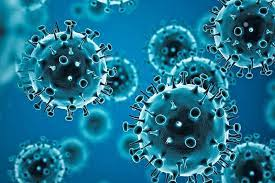 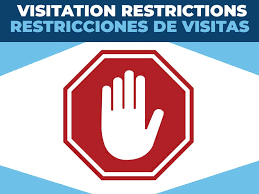 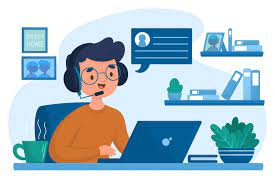 37
ESPE - 2021
FUTURAS LINEAS DE INVESTIGACIÓN
SOCIAL MEDIA Y DECISIÓN DE COMPRA
38
ESPE - 2021
CONCLUSIONES
3
1
Existen varios elementos del social media que aún no están siendo explotados al máximo por las COACs en la actualidad, y en los cuales se precisa poner más atención, como el reconocimiento único y especial que debe tener el contenido digital, también la veracidad del contenido para generar confianza en los clientes, la coherencia y que tan reconocible es el contenido al apegarse a la imagen de la marca.
Las diferentes teorías científicas tomadas en consideración como referencias de la investigación teórica permitieron definir claramente el alcance de la relación entre los medios sociales y el proceso de decisión de compra y se ajustaron a la realidad actual de proceso comercial de las cooperativas de ahorro y crédito del segmento 1 y 2 del cantón Quito,
4
2
Los elementos más representativos que influyen en la decisión de compra de los clientes son, el contenido digital que se presenta en las redes sociales, la calidad y cantidad de información presentada, que tan clara es la información y cuán fácil es de entender, la disponibilidad que tiene el cliente de contar con la información para poder evaluar alternativas, y la capacidad de respuesta después de la compra.
Todos los elementos del social media tratados en esta investigación son significativos como el acceso, la importancia, el distintivo, la confianza, la información y la imagen pero una vez realizada la investigación se encontraron elementos que influían más que otros de forma positiva, como el tipo de red social que maneja la cooperativa, el contenido, el tipo de reacciones y la creación constante de contenido.
39
The Power of PowerPoint | thepopp.com
CONCLUSIONES
5
Una vez determinado el índice de Disposición de Adquirir (IDA) un servicio o producto mediante un modelo de regresión lineal múltiple se precisa concluir que las variables explicativas tomadas para el modelo correspondientes al social media si influyen de forma conjunta y lineal en la disposición que tienen los clientes de adquirir un servicio de las cooperativas de ahorro y crédito del segmento 1 y 2 del cantón Quito.
40
ESPE - 2021
RECOMENDACIONES
3
1
Es recomendable para los gerentes y dueños de las cooperativas de ahorro y crédito prestar suma importancia a los elementos del social media que si bien según la investigación son positivos en significancia, aún no han sido explotados al máximo o no se los está trabajando para ser completamente eficientes con el esfuerzo que hay por medio,
Se recomienda a la academia precisar en modelos más explícitos en cuanto a las dimensiones que engloban la relación del social media y la decisión de compra, también en identificación de información que sea coherente con el contexto digital actual, puesto que incide en el desarrollo de nuevas estrategias que toma el social media y las técnicas que se utilizan para influir en la decisión de compra.
4
2
Resulta recomendable para los community managers de las cooperativas, como también para los vendedores de las mismas tomar en cuenta los elementos que tiene mayor relevancia en la decisión de compra, como la calidad del contenido digital que se sube a redes sociales, la claridad del mensaje con el que llegan las publicaciones a los clientes, la continuidad del posteo de contenido digital, el grado de accesibilidad a la información, que tan complejo o fácil resulta encontrar información de un producto o servicio que oferta la COAC, así también el trato que recibe el cliente después de haber obtenido el servicio.
Se recomienda a las cooperativas de ahorro y crédito del segmento 1 y 2 del cantón Quito considerar absolutamente todos los elementos que presentan significancia en el uso del social media como estrategia de marketing de contenido para el desarrollo de sus planes de marketing y comunicación.
41
ESPE - 2021
RECOMENDACIONES
5
Se recomienda al personal encargado del área de marketing de las cooperativas de ahorro y crédito realizar una planificación estratégica de marketing en la que se desarrolle la presencia digital de la marca en las diferentes redes sociales con mayor impacto, considerando todas las variables explicativas mencionadas en el análisis de regresión lineal múltiple, puesto que así lograrán conseguir resultados en sus ventas de forma directa.
42
ESPE - 2021
Gracias!
Alguna Pregunta?
Sangolqui – ESPE - 2021
.